Nov 2019
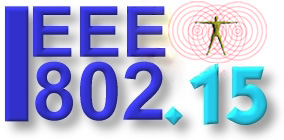 20th Anniversary Year123rd Session of meetings of the IEEE 802.15 Working Group for Wireless Specialty Networks
Opening Report

November 11-14, 2019
Hilton Waikoloa Village Hotel and Conference Center
Waikoloa, Hawaii, USA
Slide 1
Robert F. Heile, Decawave
Nov 2019
802.15WG Chair
Bob Heile, Wi-SUN Alliance
802.15 Vice Chairs
Rick Alfvin, Linespeed
Pat Kinney, Kinney Consulting
802.15 Organization Chart
Secretary
Pat Kinney, Kinney Consulting
Assistant Secretary
Mike McInnis, Boeing
To add your name 
to the WG/TG/SG/IG reflectors 
please go to www.ieee802.org/15
STUDY GROUPS:

INTEREST GROUPS
IG Dependability (of Radio Links)
Chair: Ryuji Kohno,
IG Profiles
Chair: Don Sturek, Itron
IG Vehicular Assistive Technology
ChairYeong Min Jang, Kookmin Uni
IG 15.4 Guide
Chair: TBD

STANDING COMMITTEES
SC IETF
Chair: Pat Kinney, Kinney Consulting
SC WNG
Chair:: Pat Kinney, Kinney Consulting
SC Maintenance / Rules
Chair:: Pat Kinney, Kinney Consulting

TAGs
TeraHertz (THZ) 
Chair: Thomas Kürner, 
Technische Universität Braunschweig
Working Group Technical Editor
James Gilb
Task Groups
TG4md 15.4 Revision
Chair: Gary Stuebing, Cisco
TG9ma 802.15.9 Revision 1
Chair: Tero Kivinen, Self
TG4w 15.4 Low Power Wide Area (LPWA)
Chari: Robert, Jörg
Friedrich-Alexander-Universität
TG12 Consolidated  15.4 ULI
Chair: Pat Kinney, Kinney Consulting
TG4y Security Next Gen (SECN)
Chair: Don Sturek, Itron
TG13 Gigbit OWC
Chair: Volker Jungnickel
Fraunhofer Heinrich Hertz Institute
TG4z 15.4 Enhanced Impulse Radio (EIR)
Chair: Tim Harrington, Pro-ID
TG22 Spectrum Characterization 
and Occupancy Sensing
Chair: Apurva Mody, BAE
xxx
Slide 2
Robert F. Heile, Decawave
Nov 2019
Waikoloa Session ObjectivesNovember 11-14, 2019
TASK GROUP 4w –LPWA Enhancements to LECIM PHYs
Standards Association Ballot complete with 100% affirmative, and no new comments.
Submission to RevCom will be delayed until maintenance draft is submitted to RevCom.
Updating work activity and time line

TASK GROUP 4y –Security Next Generation (SECN)
Drafting security changes needed in accordance with 802.15.4md maintenance draft.
Updating work activity and time line

TASK GROUP 4z –Enhanced Impulse Radio (EIR)
Currently in recirculation for the WG Ballot, closing on Sunday, 10 Nov
Will be working on comment resolution and updating work activity and time line
Slide 3
Robert F. Heile, Decawave
Nov 2019
Waikoloa Session ObjectivesNovember 11-14, 2019
TASK GROUP 15.4md –Revision 4
Out for WG recirculation, closing on 16 Nov 2019
Continue seeking input on corrections, changes, and areas for possible deprecation

TASK GROUP-7a 15.7 Revision 1
Resolve PAR & CSD comments
Obtain approval from EC to move forward
TASK GROUP-9ma 15.9 Revision 1
Collect and assemble changes to be done, start draft
Hear contributions received
Update Project Plan/Timeline
Slide 4
Robert F. Heile, Decawave
Nov 2019
Waikoloa Session ObjectivesNovember 11-14, 2019
TASK GROUP 12 -15.4 Upper Layer Interface (ULI)
Resume work on developing draft
Update Project Plan/Timeline
TASK GROUP 13 –Multi Gigabit/sec OWC
Finalize modifications to draft, start WG ballot
Update Project Plan/Timeline
TASK GROUP 22 -15.22.3 Spectrum Characterization 		        and Occupancy Sensing (SCOC)
SA Ballot closed 18 Aug, with 88% affirmative and 282 comments, 117 Must Be Satisfied
Work on resolutions for SA Ballot comments
Update Project Plan/Timeline
Slide 5
Robert F. Heile, Decawave
Nov 2019
Waikoloa Session ObjectivesNovember 11-14, 2019
Interest Group- Dependability (DEP):
Discuss Contributions
Define potential Standard’s opportunity
Evaluate if Study Group is warranted

Vehicular Assistive Technology (VAT) IG:
Changed to 802.15.7a
Slide 6
Robert F. Heile, Decawave
Nov 2019
Waikoloa Session ObjectivesNovember 11-14, 2019
Profiles Interest Group
Assemble major 15.4 use cases and identify what 15.4 features and settings are used
Publish results on 802.15 web site for standards and industry use.
THz Technical Advisory Group (Not meeting in Waikoloa):
Review & discuss current state of technology
Evaluate any potential Standards opportunities

IETF Standing Committee (Not meeting in Waikoloa):
IETF105 Prep
Next steps on 15.4w (LPWA) and IETF LPWAN
Slide 7
Robert F. Heile, Decawave
Nov 2019
Waikoloa Session ObjectivesNovember 11-14, 2019
NEW PROJECTS STANDING COMMITTEE (WNG)
Presentation on “Brain-Machine Interface based on Electrocorticography using high speed UWB wireless body area network” by Takafumi Suzuki
MAINTENANCE STANDING COMMITTEE
Review/discuss contributions (if any)
RULES STANDING COMMITTEE
Review/discuss changes regarding creating a TAG group category in the OM.
Slide 8
Robert F. Heile, Decawave
Nov 2019
Slide 9
Robert F. Heile, Decawave
Nov 2019
Upcoming Sessions
January 12-17, 2020, Hotel Irvine, Irvine, California, USA, 802 Wireless Interim Session.*
March 15-20, 2020, Hilton Atlanta, Atlanta Georgia, USA, 802 Plenary Session.
May 10-15, 2020, Marriott Hotel, Warsaw, Poland, 802 Wireless Interim Session.* (TBC)
July 12-17, 2020, Sheraton Centre Montreal, Montreal Canada, 802 Plenary Session.
September 13-18, 2020, Grand Hyatt Atlanta in Buckhead, Atlanta, Georgia, 802 Wireless Interim Session.*
November 18-13, 2020, Marriott Marquis Queen's Park,  Bangkok, Thailand, 802 Plenary Session.
Slide 10
Robert F. Heile, Decawave